原薬取扱いに関する　教育資料
日本医薬品原薬工業会　法規委員会
1
[Speaker Notes: 本資料は2013（平成25）年度法規委員会研修報告に収載した「原薬取扱いに関する教育資料」のCD-ROMの形で配布したスライドの内容を見直したものです。

原薬を取り扱ううえで、皆様が最低限知っておくべき制度や仕組みについて解説しております。

会員会社様における教育訓練用資料として、有効にご使用いただけるよう、このような形で配布することと致しました。]
本教育資料の構成（概要）
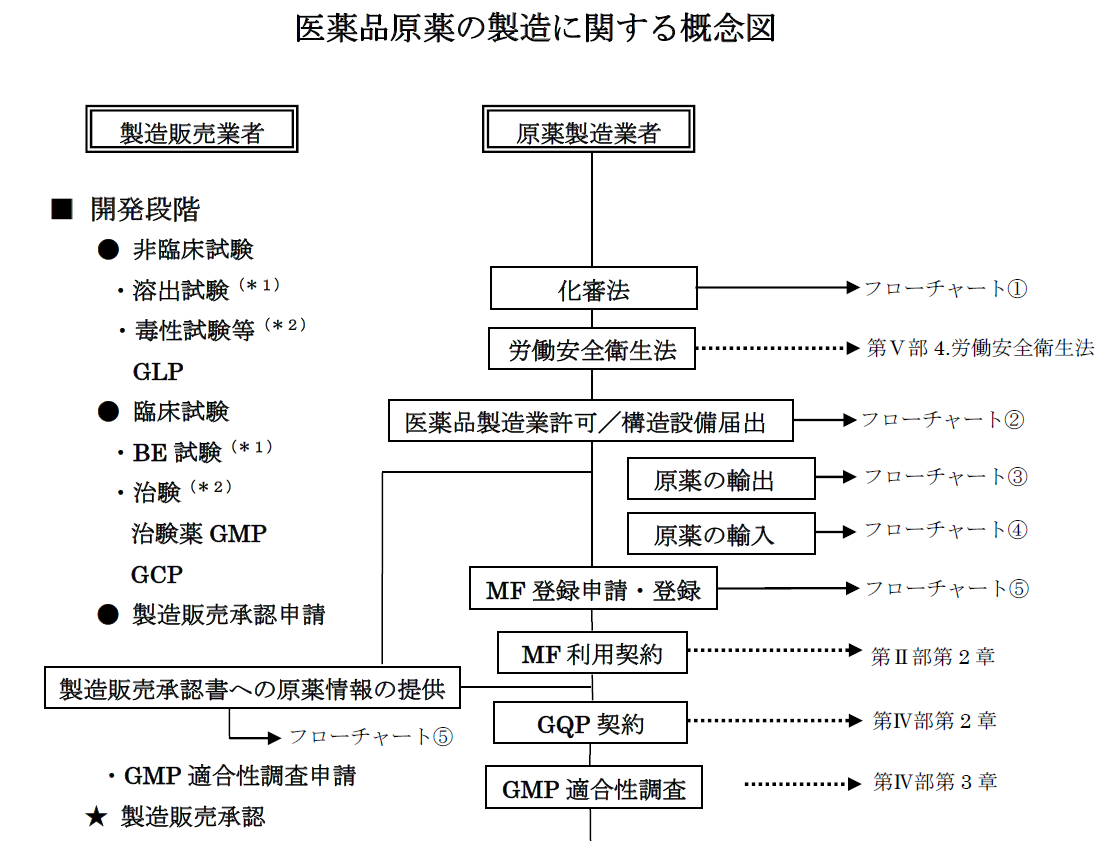 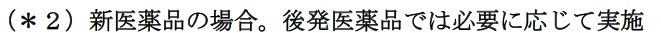 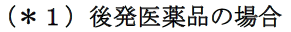 日本医薬品原薬工業会　法規委員会
2
[Speaker Notes: この教育資料全体の構成概要です。

このページと次のページは、日本医薬品原薬工業会発行の、「2022年版原薬取扱いの手引」に記載されている概念図です。
これは原薬製造業者が新医薬品原薬を製造する場合に、開発から製造までの各段階で係る各種法対応等を示しています。
以下のスライドでは、この概念図の流れに沿って、原薬製造業者にとって重要なポイントについて解説していきます。]
本教育資料の構成（概要）
『製造業許可』
『医薬品医療機器法』
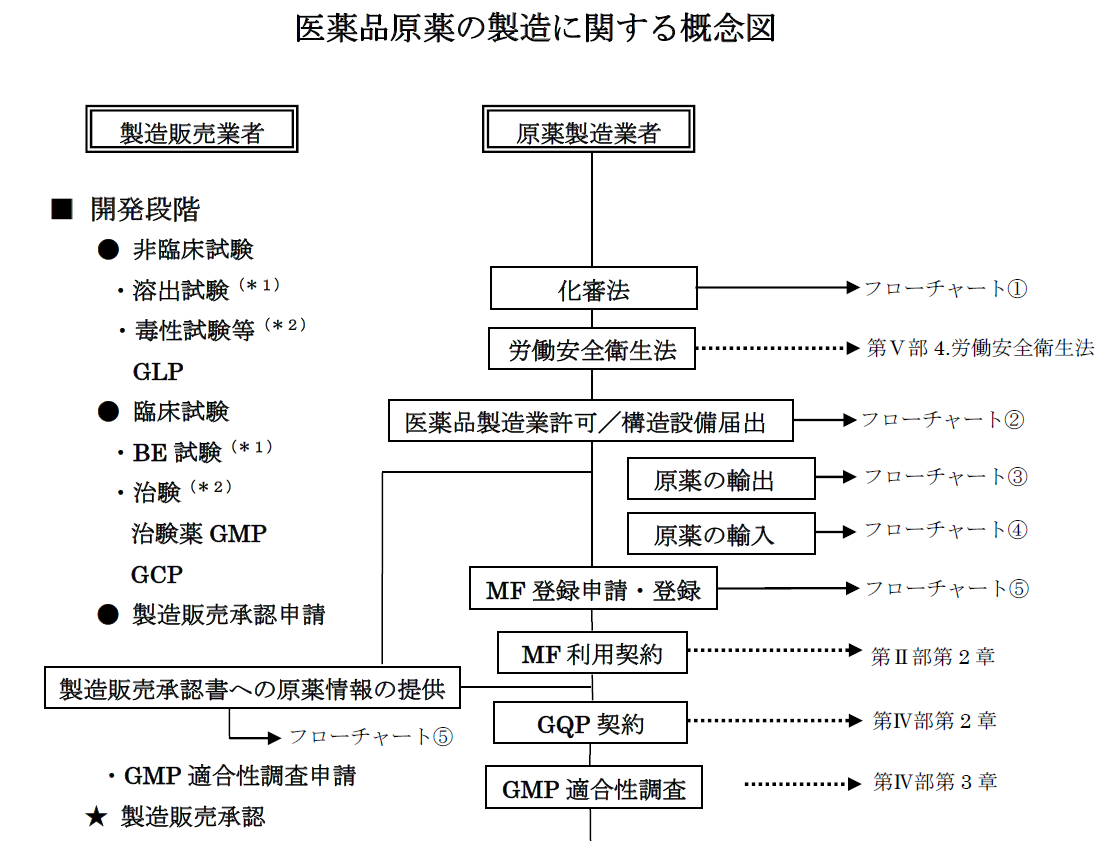 『原薬の輸出』
　・輸出用医薬品製造届
　・ GMP適合性調査
　・ GMP証明書
『原薬等登録原簿（MF：マスターファイル）』
『GMP適合性
の調査』
『原薬の輸入』
　　・輸入届
　　・輸入確認証
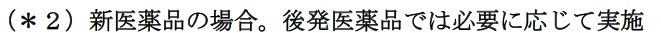 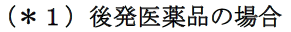 日本医薬品原薬工業会　法規委員会
3
[Speaker Notes: はじめに、
○原薬に係る医薬品医療機器法の概要について説明した「医薬品医療機器法」
○製造業許可制度とその申請、更新手続きについて説明した「（医薬品）製造業許可」
○原薬の輸出入に関する制度と手続きに関する「原薬の輸出」、及び「原薬の輸入」
○マスターファイル（ＭＦ）の制度と登録申請・審査フローについて説明した「原薬等登録原簿（ＭＦ：マスターファイル）」
○GMP適合性調査の制度と手続きについて説明した「ＧＭＰ適合性の調査」

次のページに続きます]
本教育資料の構成（概要）
『変更の管理』
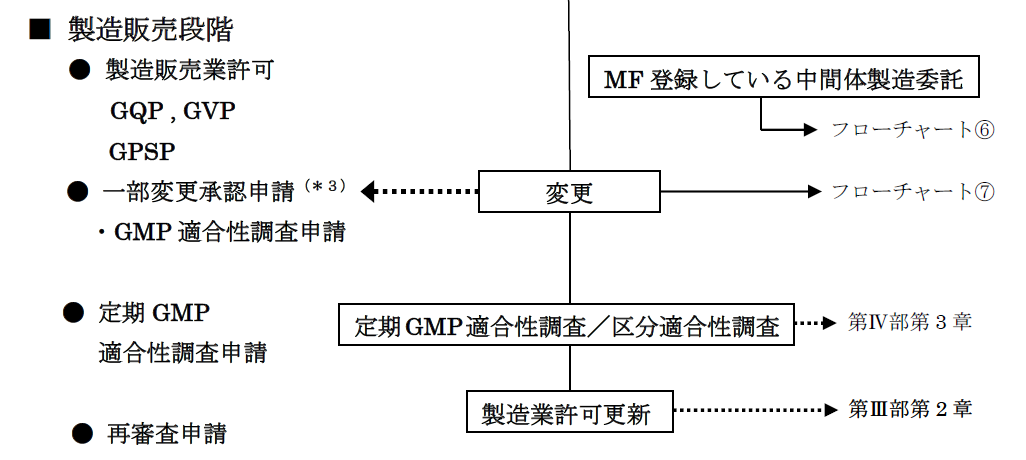 「ＧＭＰ適合性の調査」
業許可更新申請
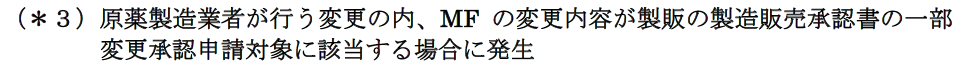 日本医薬品原薬工業会　法規委員会
4
[Speaker Notes: ○さらに、薬事全体の変更に関する「変更の管理」
〇今回追加した「相談制度」

以上の8つのパートに分かれています。]
本教育資料の構成（概要）
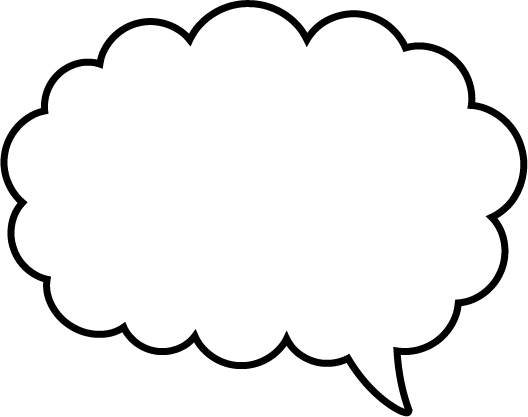 『変更の管理』
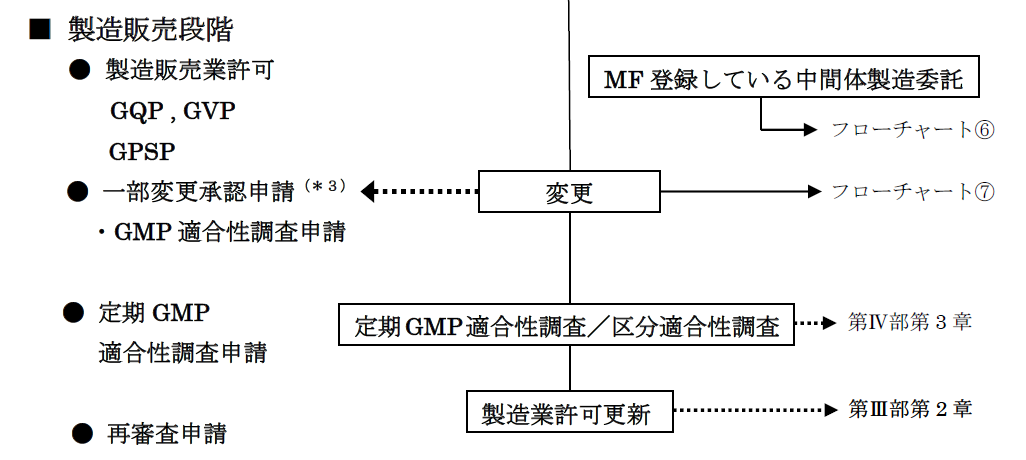 本教育資料は、医薬品医療機器法における一般的な対応についての内容となっていますので、麻薬、向精神薬及び覚せい剤に対する規則や､医薬品医療機器法以外の法規制は含まれておりません。
「ＧＭＰ適合性の調査」
業許可更新申請
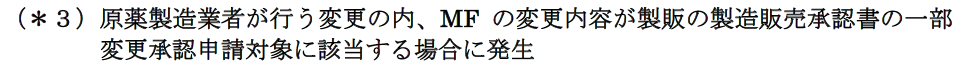 日本医薬品原薬工業会　法規委員会
5
[Speaker Notes: なお、本教育資料は、医薬品医療機器法における一般的な対応についての内容となっていますので、麻薬、向精神薬及び覚せい剤に対する規則や、医薬品医療機器法以外の法規制は含まれておりません。
ご注意ください。]
本教育資料で使用される用語
一変申請／一変承認：一部変更承認申請／一部変更承認
業許可（更新）：医薬品製造業許可（更新）
製販業者：製造販売業者
製造管理者：医薬品製造管理者
総合機構，PMDA：独立行政法人　医薬品医療機器総合機構
適合性調査，GMP調査：GMP適合性調査
日局，局方：日本薬局方
FD：フレキシブルディスク
MF：原薬等登録原簿
日本医薬品原薬工業会　法規委員会
6
[Speaker Notes: この資料中に頻繁にでてくる用語につきましては、可能な限り正確な記述をするように努めておりますが、スペースの都合により省略している用語があります。
例えば、「（医薬品医療機器法第１４条第１５項の規定に基づく）「一部変更承認申請」は「一変申請」と略しています。
全体の構成に関する説明は以上になります。]
医薬品医療機器法
日本医薬品原薬工業会　法規委員会
7
[Speaker Notes: それでははじめに全体の導入と致しまして医薬品医療機器法に関して、その法の定義と構成並びに概要について説明します。]
医薬品医療機器法
Ⅰ-1 p1
「医薬品医療機器法*」とは
　医薬品、医療機器等の品質、有効性、安全性確保の観点から、企業
  が行う製造販売等に関して必要な
  規制を行う法律

     *「医薬品、医療機器等の品質、有効性及び安全性の確保等に関する法律」
日本医薬品原薬工業会　法規委員会
8
[Speaker Notes: 医薬品医療機器法とは何でしょうか

医薬品医療機器法は、医薬品の品質、有効性、安全性確保のため、企業が行う製造販売等についての運用、必要な規制を行う法律です。なお、正式名称を「医薬品、医療機器等の品質、有効性及び安全性の確保等に関する法律」と言います。

また、医薬品医療機器法は、昭和35年8月10日法律145号で薬事法という名称で制定され、平成26年11月27日法律第123号で名称が「医薬品、医療機器等の品質、有効性及び安全性の確保等に関する法律」に変わり、現在ではこれを略称として「医薬品医療機器法」と呼んでいます。なお、薬機法と呼ばれることもあります。]
医薬品医療機器法の目的
Ⅰ-1 p1
第１条　
　 この法律は、医薬品、医薬部外品、化粧品、医療機器及び再生医療等製品（以下「医薬品等」という。）の品質、有効性及び安全性の確保並びにこれらの使用による保健衛生上の危害の発生及び拡大の防止のために必要な規制を行うとともに、指定薬物の規制に関する措置を講ずるほか、医療上特にその必要性が高い医薬品、医療機器及び再生医療等製品の研究開発の促進のために必要な措置を講ずることにより、保健衛生の向上を図ることを目的とする。
日本医薬品原薬工業会　法規委員会
9
[Speaker Notes: 第１条には医薬品医療機器法の目的が書かれています。
　医薬品医療機器法の目的は赤い文字の部分、医薬品の「品質、有効性および安全性の確保並びにこれらの使用による保健衛生上の危害の発生及び拡大の防止のために必要な規制」を行うことです。

また、研究開発の促進も含め必要な措置を講じることにより、「保健衛生の向上を図ること」にあります。]
医薬品医療機器法における「医薬品」の定義
Ⅰ-1 p1
第2条　この法律で「医薬品」とは、次に掲げる物をいう。
１．日本薬局方に収められている物
２．人又は動物の疾病の診断、治療又は予防に使用されることが目的とされている物であって、機械器具等（機械器具、歯科材料、医療用品、衛生用品並びにプログラム（電子計算機に対する指令であって、一の結果を得ることができるように組み合わされたものをいう。以下同じ。）及びこれを記録した記録媒体をいう。以下同じ。）でないもの（医薬部外品及び再生医療等製品を除く。）
３．人又は動物の身体の構造又は機能に影響を及ぼすことが目的とされる物であって、機械器具等でないもの（医薬部外品及び化粧品及び再生医療等製品を除く。）
日本医薬品原薬工業会　法規委員会
10
[Speaker Notes: 第2条では、医薬品医療機器法における医薬品の定義が定められています。

「医薬品」の3つの定義

１．日本薬局方に収められている物

２．人または動物の疾病の診断、治療又は予防に使用する物で、機械器具、歯科材料、医療用品及び衛生用品並びにプログラム及びこれを記録した記録媒体でないもの

３．人または動物の身体の構造又は機能に影響を及ぼすことが目的とされる物で、機械器具等でないもの

をいいます。]
医薬品医療機器法の構成（その１）
第1章総則
　　　　　　　第2章地方薬事審議会　
　　　　　　　第3章薬局
　　　　　　　第4章医薬品、医薬部外品及び化粧品
　　　　　　　　　　　の製造販売業及び製造業・登録
　　　　　　　　　　　認定機関
　　　　　　　第5章医療機器及び体外診断用医薬品の
製造販売業及び製造業・登録認証機関　　　　　　
　　　　　　　第6章再生医療等製品の製造販売業及び
製造業
目的・定義
手段
日本医薬品原薬工業会　法規委員会
11
[Speaker Notes: 91の条項と附則で構成された医薬品医療機器法全体は、このような構成となっています。

第1章の総則には、先のスライドで説明した目的及び定義が定められています。

第3章から第12章までと第15,16章は手段が書かれていて、
このうち第4章に医薬品等の製造販売業および製造業について、例えば第4章の第13条では製造業許可について、「製造業の許可を受けたものでなければ業として医薬品を製造してはならない」と記載されています。

また、第4章の第14条第4項には、MFに登録できる項目が記載されています。（手引きⅡ-12）]
医薬品医療機器法の構成（その２）
手段
第7章医薬品、医療機器及び再生
　　　　　　　　　　医療等製品の販売業等
　　　　　　第8章医薬品等の基準及び検定
　　　　　　第9章医薬品等の取扱い
　　　　　　　　　　第1節毒薬及び劇薬の取扱い
　　　　　　　　　　第2節医薬品の取扱い
　　　　　　　　　　第3節医薬部外品の取扱い
　　　　　　　　　　第4節化粧品の取扱い
　　　　　　　　　　第5節医療機器の取扱い
　　　　　　　　　　第6節再生医療等製品の取扱い
12
日本医薬品原薬工業会　法規委員会
[Speaker Notes: 第9章第2節に医薬品の取扱いが記載されています。]
医薬品医療機器法の構成（その３）
第10章医薬品等の広告
　　　　　　第11章医薬品等の安全対策
　　　　　　第12章生物由来製品の特例
　　　　　　第15章指定薬物の取扱い
　　　　　　第16章希少疾病用医薬品、希少疾病用　　
　　　　　　　　　　　医療機器及び希少疾病用再生
　　　　　　　　　　　医療等製品等の指定等
　　　　　　第13章監督
　　　　　　第14章医薬品等行政評価・監視委員会
　　　　　　第17章雑則
　　　　　　第18章罰則
手段
実効性の担保
13
日本医薬品原薬工業会　法規委員会
[Speaker Notes: 第13,14章と第17,18条は実効性の担保に関することが書かれており、
第13章には立ち入り検査等（第9章69条）の監督について、第14章には医薬品等行政評価・監視委員会の設置、
第17条は雑則、第18章には罰則について記載があります。]
医薬品医療機器法
医薬品医療機器法施行令
許可主体、GMP適用範囲等
医薬品医療機器法施行規則
許可区分、管理者要件、MF制度等
GMP
構造設備基準
GVP
GQP
GCP
安全管理
臨床試験
品質保証
製造・品質管理
GPSP
製造販売後調査
医薬品医療機器法の体系
Ⅰ-1 p1
日本医薬品原薬工業会　法規委員会
14
[Speaker Notes: ここでは法体系の全体感をつかんでもらうために、医薬品医療機器法の体系図を示しました。

医薬品医療機器法の下に、製造業許可の有効期限やGMP適用範囲等を定めた「医薬品医療機器法施行令」と、業許可の申請・管理者要件やMF制度等について定めた「医薬品医療機器法施行規則」があります。

施行令とは、内閣が制定する「政令」をいい、各省庁が制定・改廃する「省令」を施行規則と言います。

そして、これらの法の下、GMP省令(改正GMP）や構造設備基準、GQP等が定められています。

医薬品医療機器法についての説明は以上です。]
製造業者における法令遵守体制
Ⅲ-6 p152
法令遵守体制の整備
責任役員の明確化
製造管理者の適切な選任
　　 製造管理者からの意見の尊重及び措置義務
製造業者
薬事に関する業務に責任を有する役員
法令遵守のため体制構築
書面による
 意見申述
意見尊重
　 措置義務
必要な能力及び経験を有する
　　責任者の選任
製造管理者
日本医薬品原薬工業会　法規委員会
15
[Speaker Notes: 医薬品医療機器法が求める法令遵守体制のイメージを示しました。
1つ目が法令遵守体制の整備、2つ目が責任役員の明確化、3つ目が製造管理者の適切な選任と製造管理者からの意見尊重及び措置義務であり、製造業者と製造管理者との関係としてこのような体制となります。]
法令遵守体制整備
法令遵守体制の基礎とは、
事業者の全ての役職員に
「法令遵守を最優先して　業務を行う意識」
が根付いていること
製造業者（責任役員）は、従業者に対して
法令遵守のための指針を示さなければならない
日本医薬品原薬工業会　法規委員会
16
[Speaker Notes: 法令遵守体制の基礎になるものとして、「法令遵守が最優先と言う意識」が全ての役職員に根付いていることが挙げられます。
その意識浸透のため、責任役員は、あらゆる機会に法令遵守最優先のメッセージを発信するとともに、自らその姿勢を示す必要があります。]
責任役員の明確化
Ⅲ-8 p154
［責任役員のすべきこと・責任］
法令遵守体制の構築
薬事に関する法令を遵守するために主体的に行動
事業者の法令違反について責任を負う
株式会社（指名委員会等設置会社を除く）にあっては、
　　 「会社を代表する取締役」及び「薬事に関する法令に関する
　　 業務を担当する取締役」はすべて「責任役員」に該当する。

取締役ではない執行役員については「責任役員」に該当しない。
日本医薬品原薬工業会　法規委員会
17
[Speaker Notes: 責任役員の意義として、主にすべきこと・責任は以下3点となります。
1.法令遵守体制の構築
2.薬事に関する法令を遵守するために主体的に行動する
3.事業者の法令違反について責任を負う

なお、株式会社（指名委員会等設置会社を除く）にあっては、「会社を代表する取締役」及び「薬事に関する法令に関する業務を担当する取締役」はすべて「責任役員」に該当します。
また、取締役ではない執行役員については「責任役員」に該当しません。]
製造管理者の選任
Ⅲ-5 p151
法令遵守に関して重要な役割を有していることを鑑み、その役割が十分に果たされるよう必要な業務を適正に遂行することができる能力及び経験を有する者を選任しなければならない。
日本医薬品原薬工業会　法規委員会
18
[Speaker Notes: 製造管理者は法令遵守に関して重要な役割を有しているため、その役割が十分に果たされるよう、必要な業務を適正に遂行することができる能力及び経験を有する者を選任しなければなりません。]
製造管理者による意見申述義務
Ⅲ-6 p152
製造管理・品質管理を公正かつ適正に行うために必要があるときは、製造業者に対し、意見を書面により述べなければならない。
法令及び実務に精通しており、問題点を最も実効的に知り得る者であること。
認識した問題点について、製造業者に対して適時に報告するとともに、必要な改善のための措置を含む意見を忌憚なく述べることが求められる。
日本医薬品原薬工業会　法規委員会
19
[Speaker Notes: 製造管理者は、製造管理・品質管理を公正かつ適正に行う必要があるときには、製造業者に対し、意見を書面により述べなければなりません。
製造管理者は法令及び実務に精通をしており、問題点を最も実効的に知りえるものであること、認識した問題について、製造業者に対して適時に報告するとともに、必要な改善のための措置を忌憚なく述べることが求められています。
意見を書面により述べなければならないとされているのは、製造管理者の意見が速やかに、内容が他者により変えられることなく製造業者に伝えられることが重要であるためです。
製造管理者が、製造業者、責任役員に対し、直接意見を述べることが想定されており、意見を受け付ける方法や体制を明確にすることが求められています。]
製造業者による製造管理者の意見尊重および措置義務
Ⅲ-7 p153
製造業者は、製造管理者の意見を尊重し、法令遵守のために措置を講じる必要があるかどうかを検討しなければならない。
製造業者は措置を講じる必要がある場合は、当該措置を講じなければならない。製造業者は、講じた措置の内容について記録した上で、適切に保存しなければならない。
製造業者は、製造管理者から意見が述べられたにもかかわらず措置を講じない場合には、措置を講じない旨及びその理由を記録した上で適切に保存しなければならない。
日本医薬品原薬工業会　法規委員会
20
[Speaker Notes: 製造業者は、製造管理者の意見を尊重し、法令遵守のための措置を講じる必要があるかを検討しなければなりません。措置を講じる必要がある場合は、当該措置を講じなければならず、製造業者は講じた措置の内容を記録した上で適切に保存することが求められています。また、製造業者は製造管理者から意見が述べられたにも関わらず、措置を講じない場合には、措置を講じない旨及び理由を記録した上で適切に保存しなければなりません。]